Risk Analysis & HAZID
TDI-Brooks International
Rev Aug 2020
Instructors
Hand out quizzes to students

Students complete the quiz during the PowerPoint

Quiz answers are tagged with:
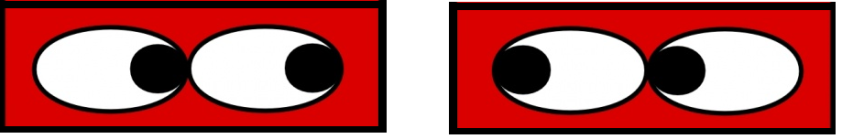 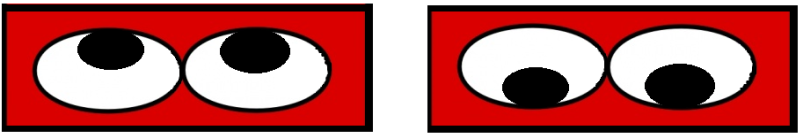 Situational Awareness
You are exposed to dangers every day– but do you recognize them?
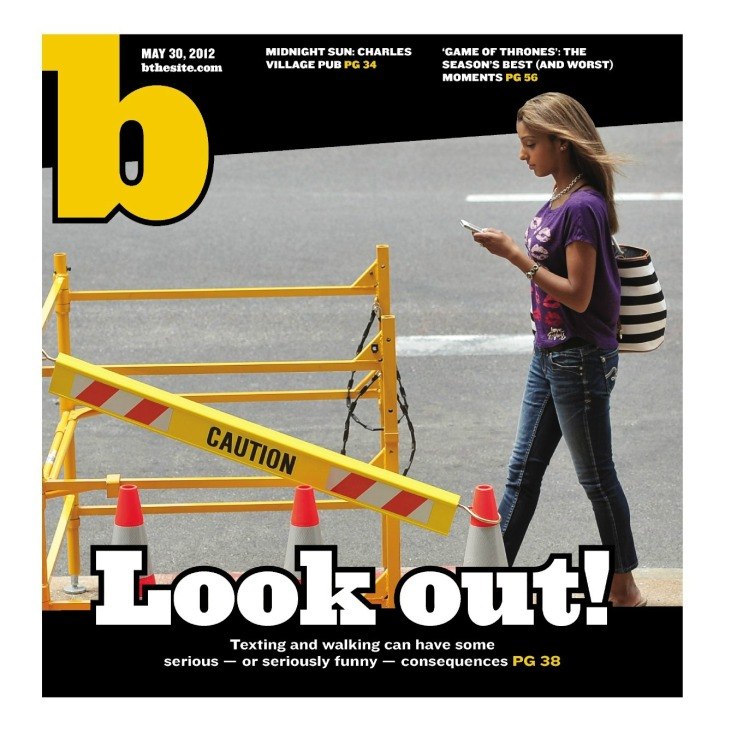 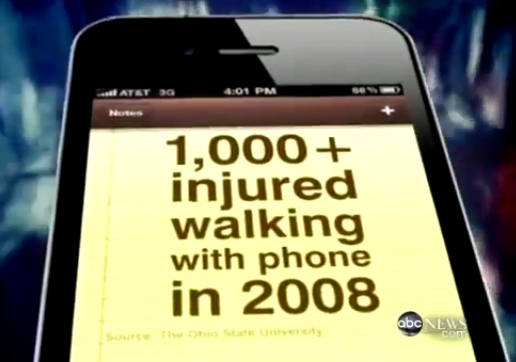 Situational Awareness
So many people get injured because they are not paying attention to where they walk that cities have had to “idiot proof” common obstacles.
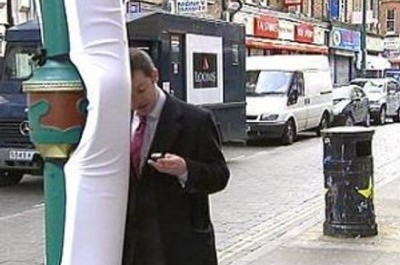 Situational Awareness
You work offshore on a moving vessel in all types of weather.  
How much more dangerous is your job?
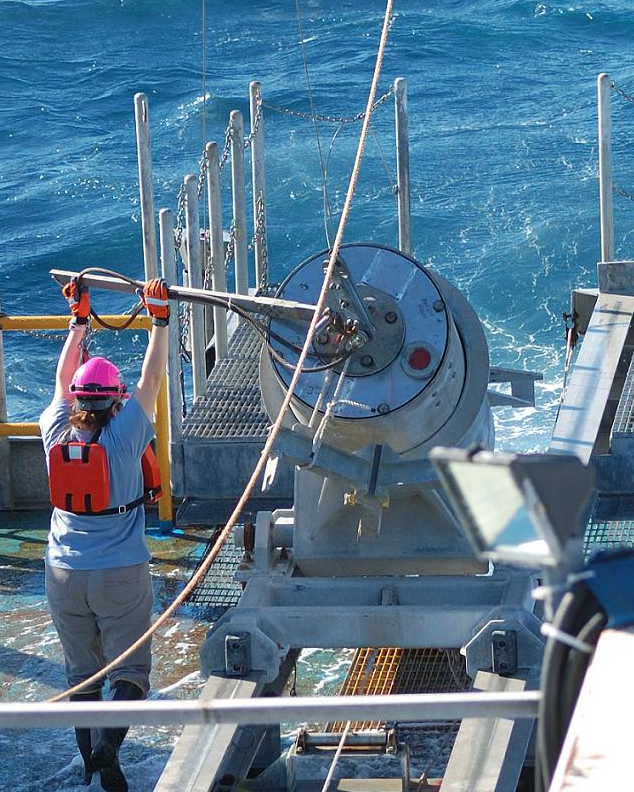 Situational Awareness just means being aware of what’s going on around you- especially when something changes.
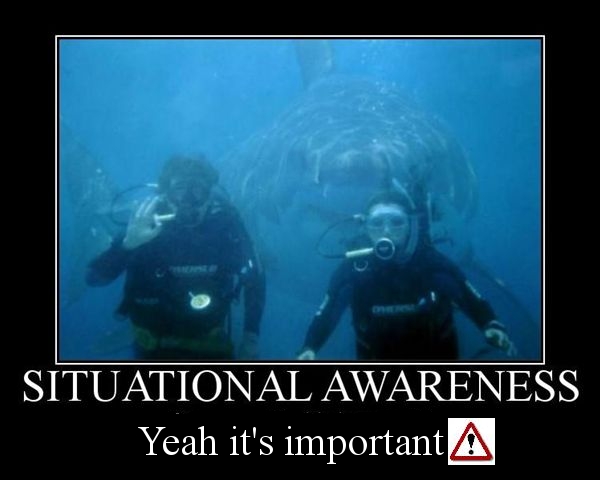 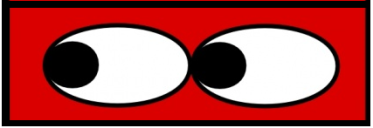 Situational Awareness
Some lessons can only be learned once…
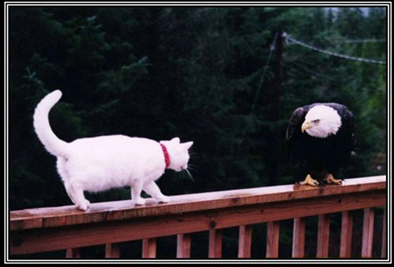 Analyze the Risk
Before beginning any task, you need to STOP and analyze              the risks.
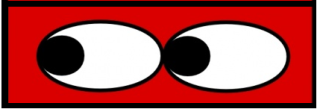 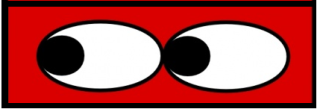 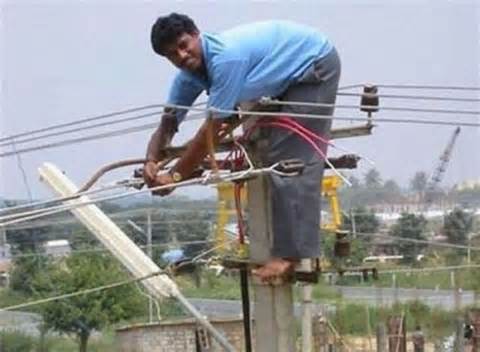 Hazard or Risk?
Hazard is any potential for harm (to yourself, environment or equipment)
Risk = Hazard + Exposure
If there is no exposure, then there is no risk.
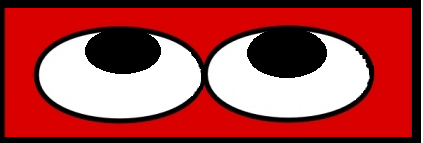 Hazard or Risk?
The radiation inside a nuclear reactor is a fatal hazard.

If you are not exposed to the radiation, there is no risk.
Analyzing Risk
An x-ray machine at the hospital also contains radiation (hazard).
Analyzing Risk
An x-ray machine at the hospital also contains radiation (hazard).
To take an x-ray, you must expose the patient to a low level of radiation. (exposure)
Analyzing Risk
An x-ray machine at the hospital also contains radiation (hazard).
To take an x-ray, you must expose the patient to a low level of radiation. (exposure)
 Hazard + Exposure = Risk
Likelihood vs. Severity
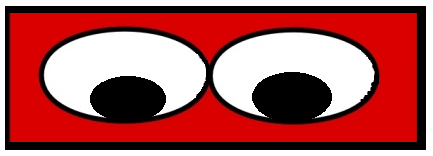 Risks are rated by likelihood (probability)   and severity of potential consequences.
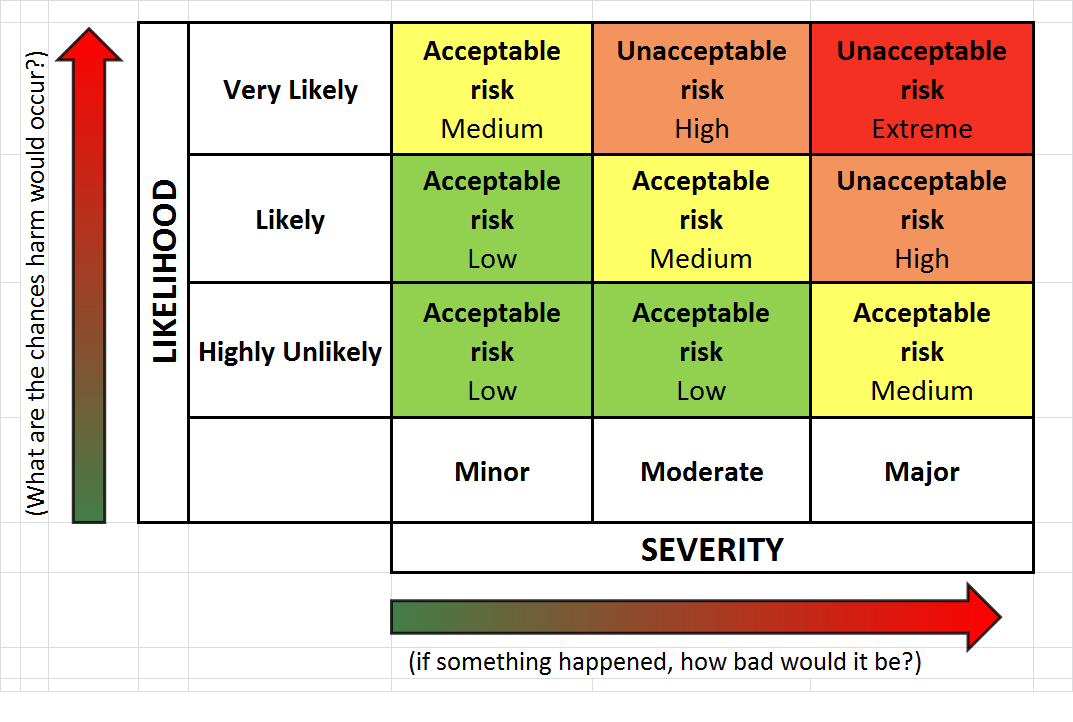 Radiation Exposure
A few exposures (likely) to low level radiation (x-rays) is not harmful. (minor)
Likely + Low severity = Acceptable risk
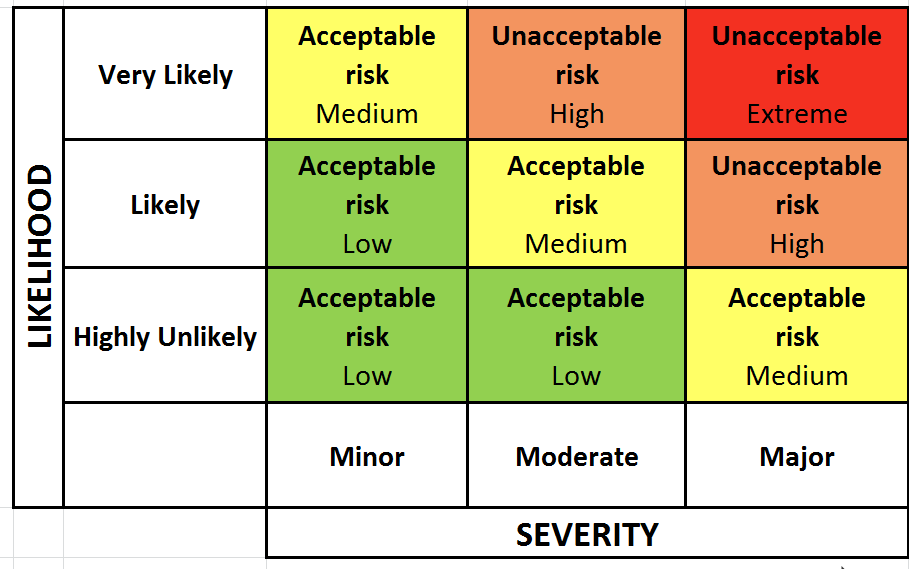 Radiation Exposure
A single exposure (highly unlikely) to high level radiation is very harmful. (major)
	Low probability + High severity = 				Medium risk
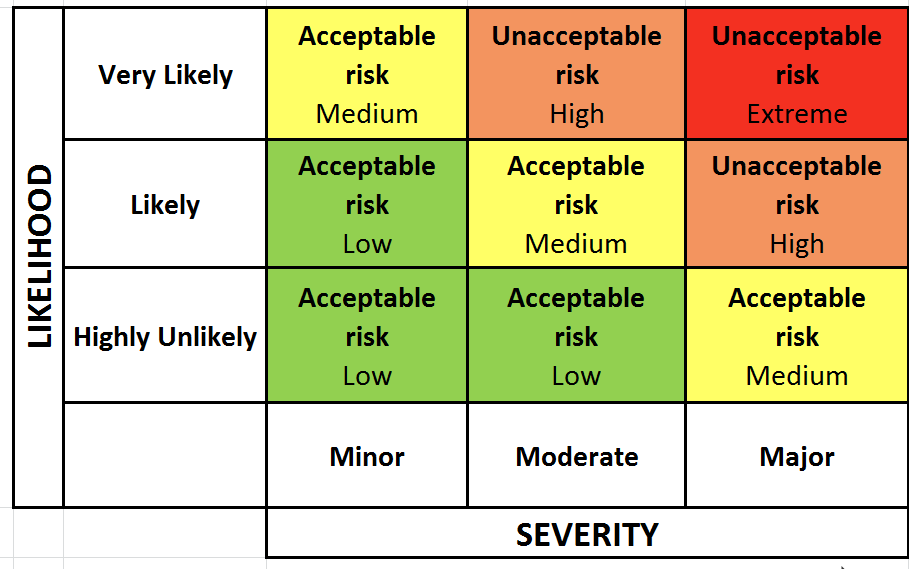 Radiation Exposure
Daily exposure (likely) to high level radiation is very harmful. (major)
Welders are exposed almost daily to  high levels of UV light produced by electric arcs.

 High probability + High severity 	       = Extreme risk
Radiation Exposure
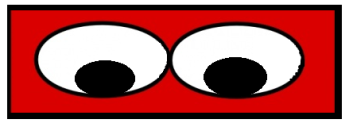 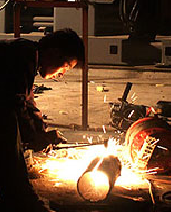 Extreme risk is unacceptable. 

The risk must be reduced to an acceptable level
How to Reduce the Risk?
To reduce risk, you have to reduce the probability or the severity.
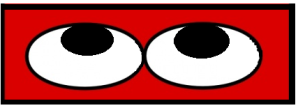 A welder must be exposed to the hazard of UV radiation in order to work. Removing the exposure is not an option.
How to Reduce the Risk?
Reducing the exposure is an option
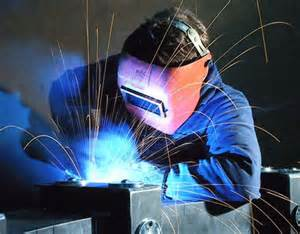 A welding hood significantly reduces the amount of UV radiation that reaches the eyes.
Hazard Identification (HAZID)
Before starting a job, TDI-Brooks works with the client to develop a Hazard Identification or HAZID.
A sample HAZID is on the TDI Forms page.
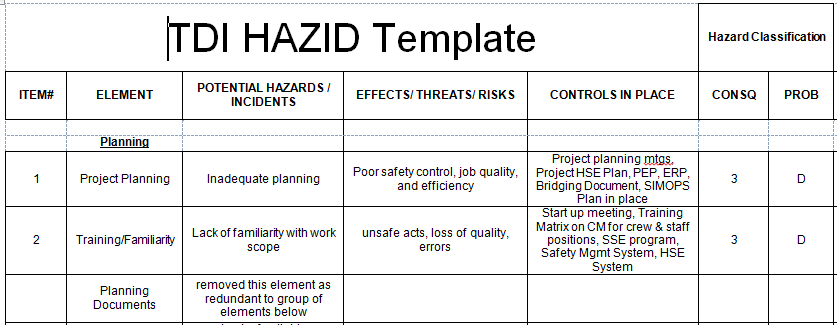 What a HAZID Analyzes
The standard HAZID reviews all the potential risks          associated with planning and executing the project.  

The HAZID is a review of the BIG PICTURE– or the project as a whole.
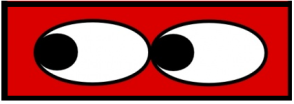 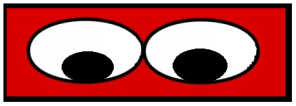 What a HAZID Analyzes
It also lists mitigations for every hazard from travelling to the boat, to how samples are collected, required PPE and what to do in case of an oil spill or MEDEVAC.
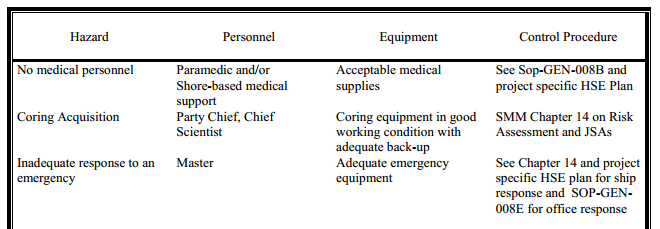 Job Safety Analysis (JSA)
Risk for specific tasks are assessed in the form of a Job Safety Analysis or JSA.

It is a smaller version of the HAZID:
JSA lists the steps to complete the task
JSA lists the risks related to each step
JSA lists the PPE, procedures and other mitigations to minimize those risks
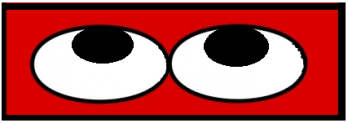 JSAs on Crewing Module
Templates for survey and coring activities JSAs are on the Crewing Module just under the boat name.
These are just starting points, they should be reviewed and updated
              every time they are used.
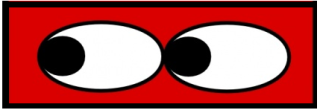 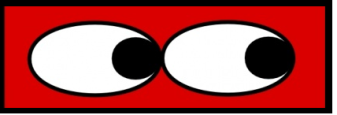 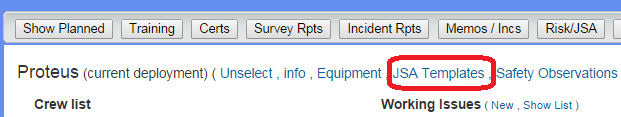 JSAs in Permit Work
For any work requiring a permit, the JSA is integrated into the permit.
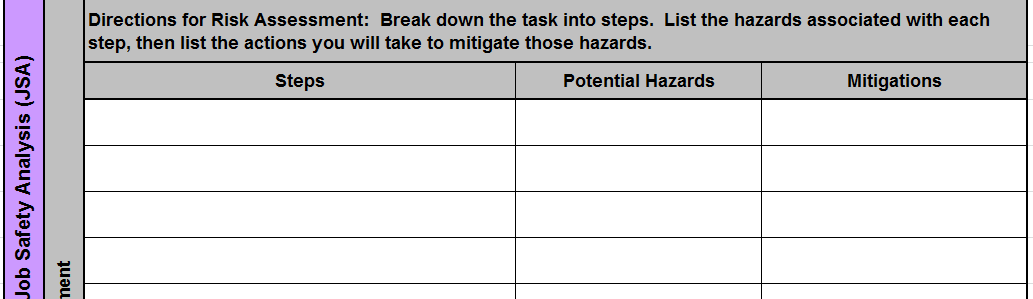 JSAs For Non Permit Work
For work that does not require a permit, there is a blank JSA template on the ShipNet Forms page.
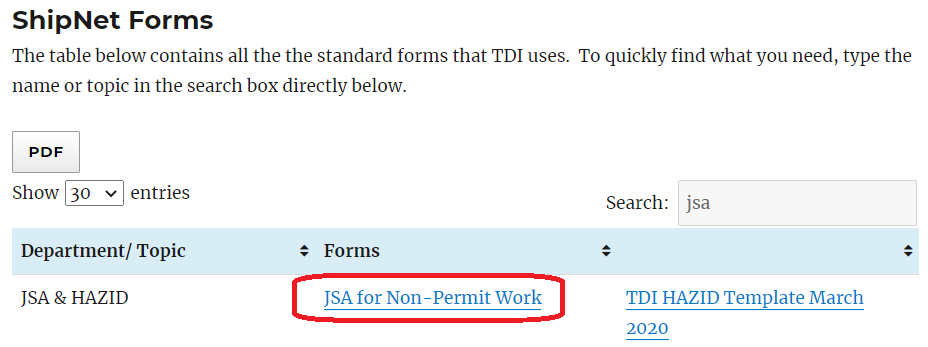 Review JSAs Every Time
Review the JSA every time before you do that task.  Situations or conditions may have changed.
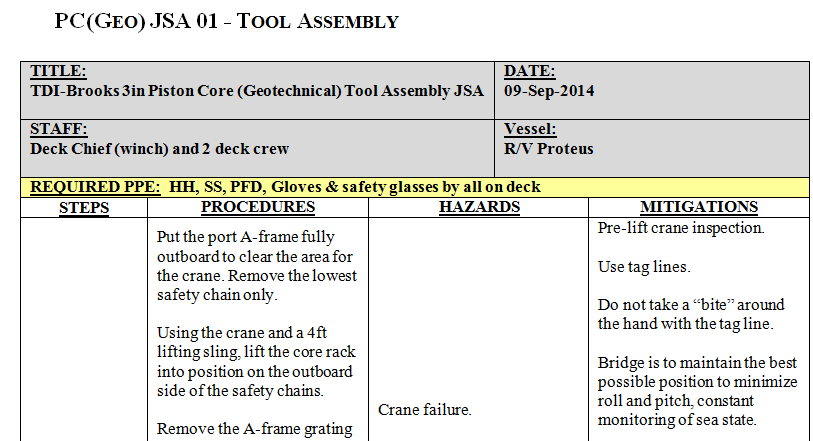 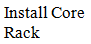 STOP WORK Authority
ANY employee, regardless of position or experience with the company, is empowered, encouraged and expected to 
                   STOP WORK 
if he feels anything is unsafe, or if he is unsure of his role/ responsibilities regarding an operation.
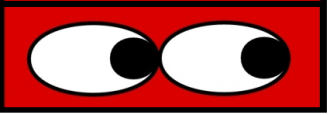 PPE Matrix
The PPE matrix tells you what PPE is required for common tasks.
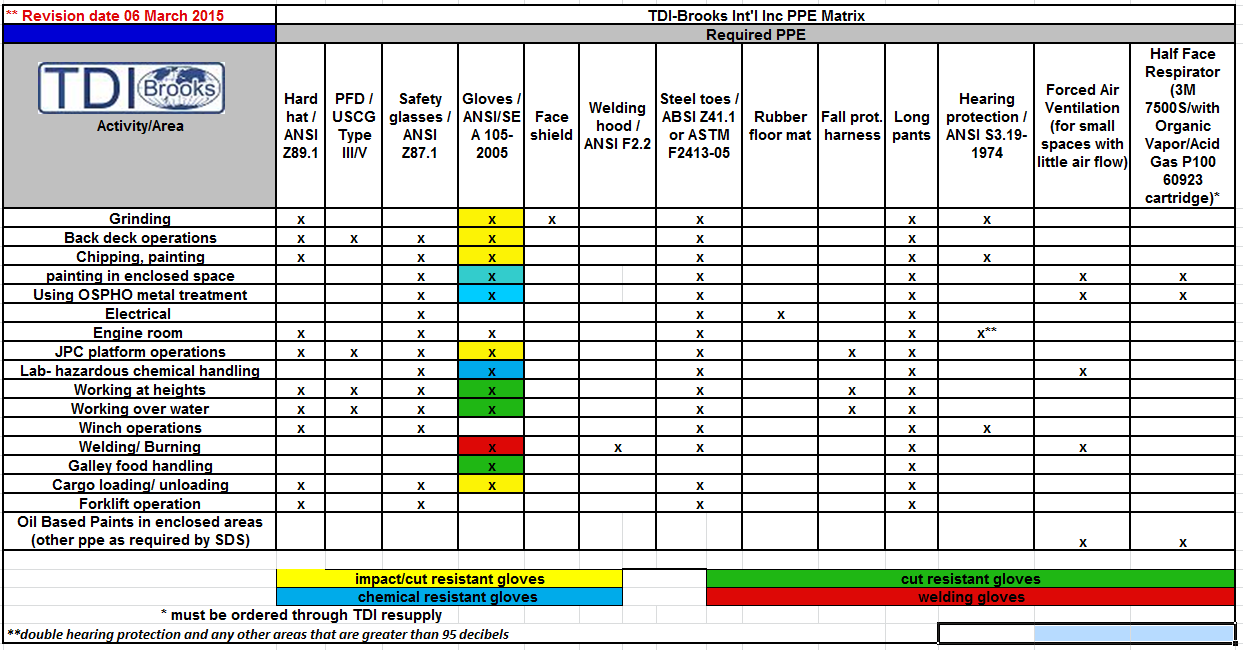 PPE
The JSA team will determine what PPE is needed for a specific task.
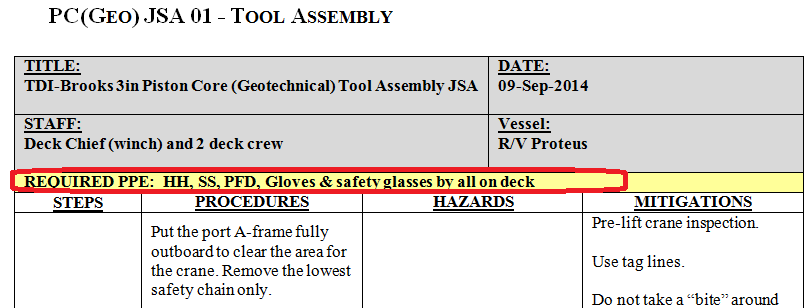 STOP WORK Situations
Someone not wearing correct PPE or not wearing it correctly?  STOP WORK!!
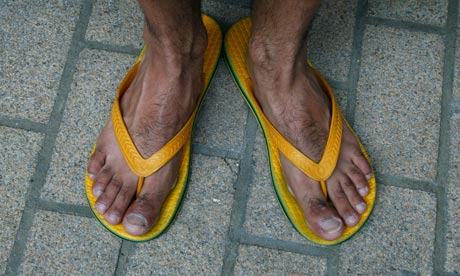 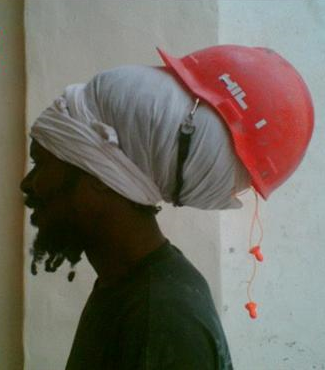 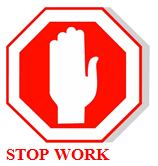 STOP WORK Situations
Someone putting themselves at obvious risk?  STOP WORK !!
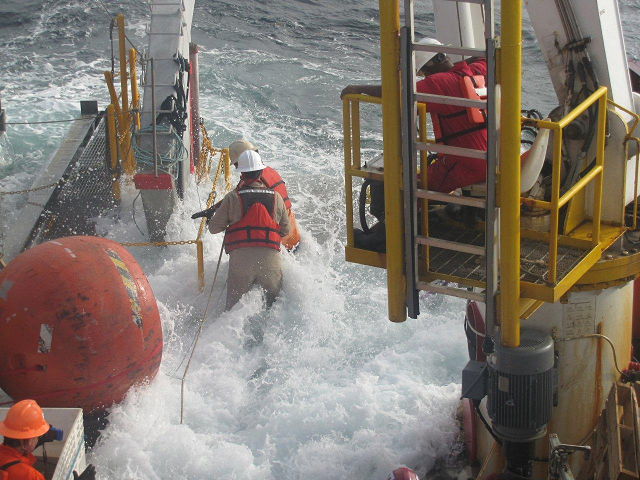 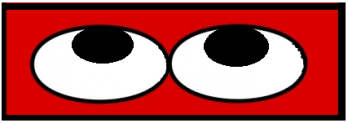 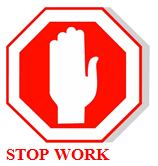 STOP WORK Situations
Someone not following procedures?  
STOP WORK
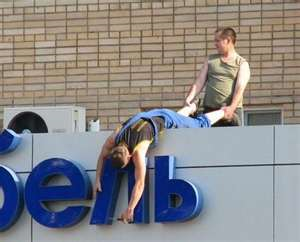 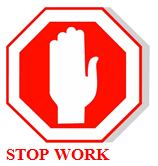 Last Minute Risk Assessment
TDI has a Last Minute Risk Assessment (LMRA) Just before you begin to work, ask yourself 5 questions:
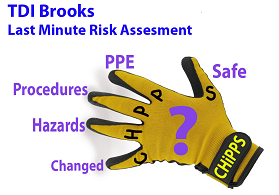 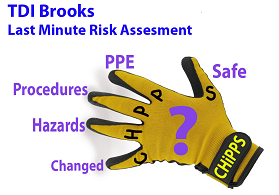 Has anything CHANGED?
What are the HAZARDS?
Am I following PROCEDURES?
Am I wearing proper PPE?
How will I stay SAFE?
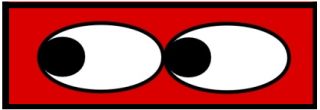 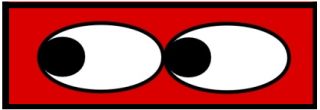 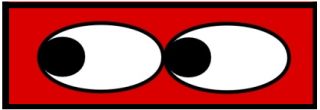 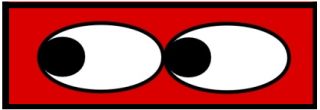 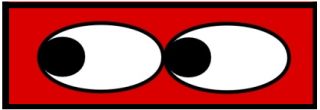 Questions?
Instructors-
Scan sign in sheets and quizzes and email to HSE@tdi-bi.com.  If files are too big, hand carry files or paper copies to office

Make physical copies and give to bridge crew to file in Binder #11

Return originals to students
[Speaker Notes: Answer any questions and distribute the quiz.]